GOES-19 L2 (Group 6) Provisional Validation
Peer/Stakeholder Product Validation Review (PS-PVR)

March 12, 2025

NWS Perspective: AWIPS verification

Derek Van Pelt/TOWR-S Team
TOWR-S team, NWS Office of Observations
‹#›
Products Evaluated
All imagery from March 06, 2025
Aerosol Optical Depth (FD,COUNS, MESOs)
Dust Detection (FD,COINS, MESOs)
Smoke Detection (FD,COUNS, MESOs)




Radiation budget products not included in AWIPS
‹#›
Aerosol Optical Depth
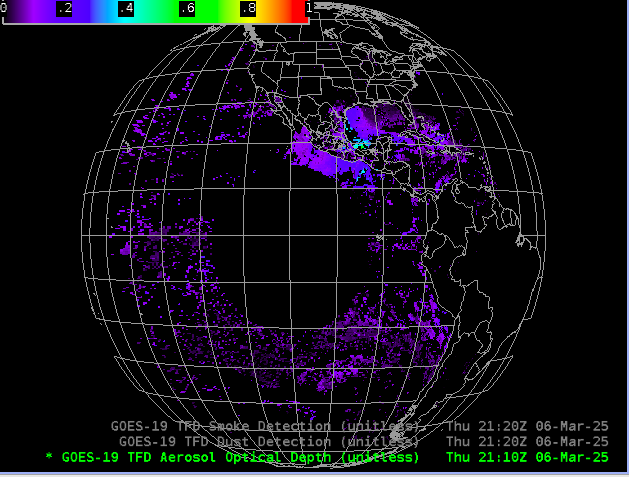 GOES-19 Preliminary, Non-Operational Data
‹#›
Aerosol Optical Depth
GOES-19 Preliminary, Non-Operational Data
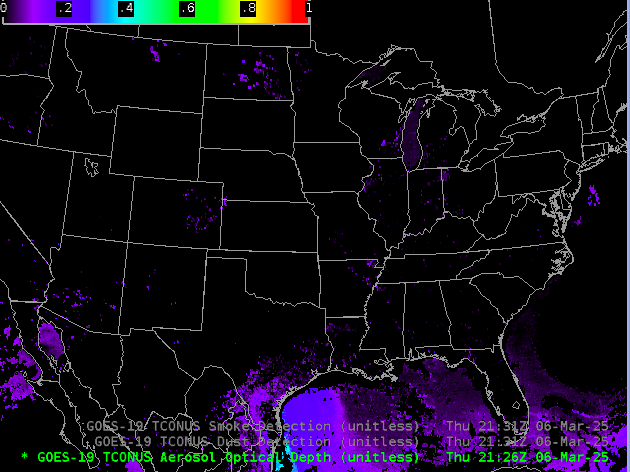 GOES-19 Preliminary, Non-Operational Data
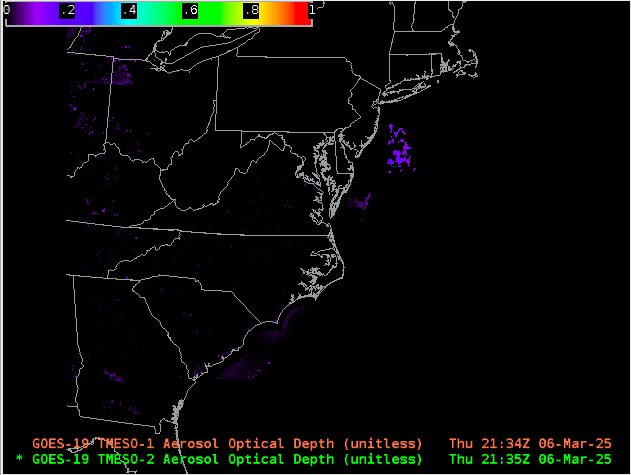 ‹#›
Dust Detection
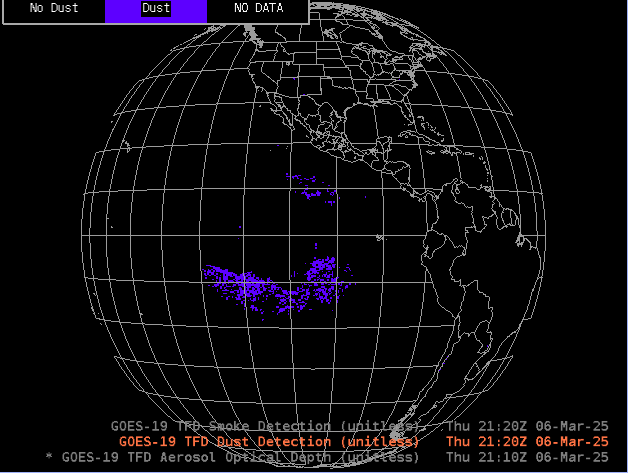 GOES-19 Preliminary, Non-Operational Data
‹#›
Dust Detection
GOES-19 Preliminary, Non-Operational Data
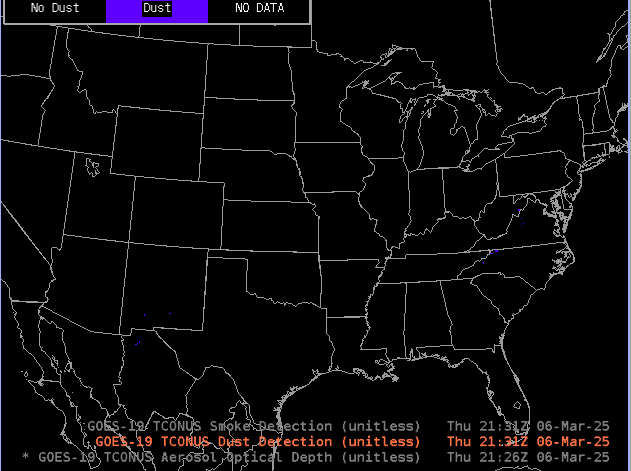 GOES-19 Preliminary, Non-Operational Data
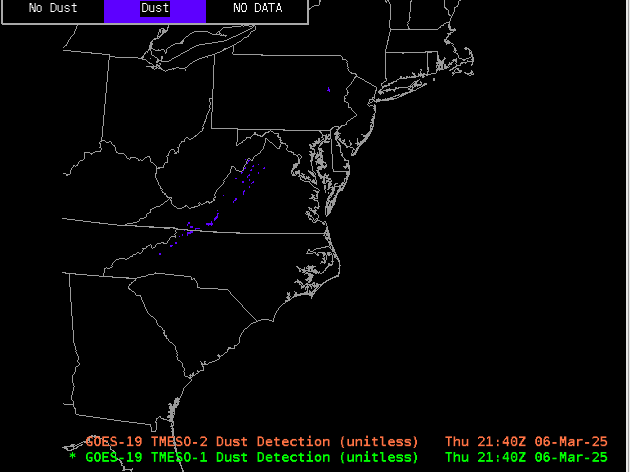 ‹#›
Smoke Detection
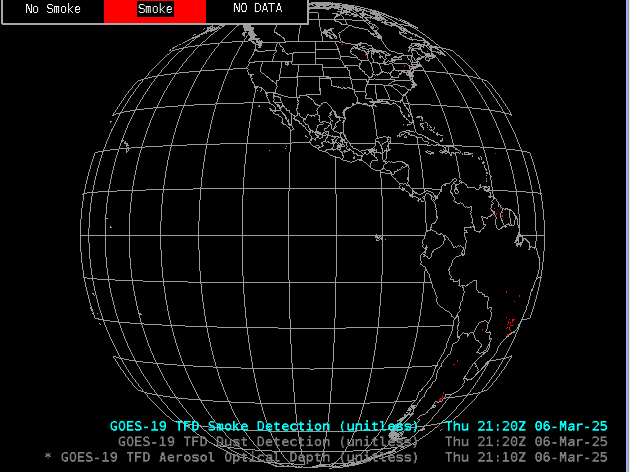 GOES-19 Preliminary, Non-Operational Data
‹#›
Smoke Detection
GOES-19 Preliminary, Non-Operational Data
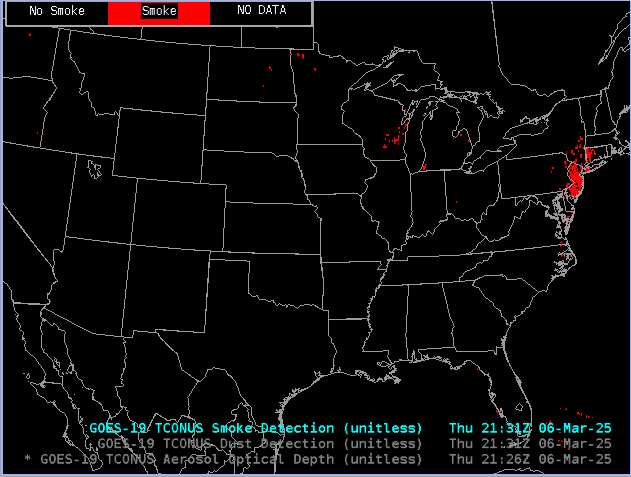 GOES-19 Preliminary, Non-Operational Data
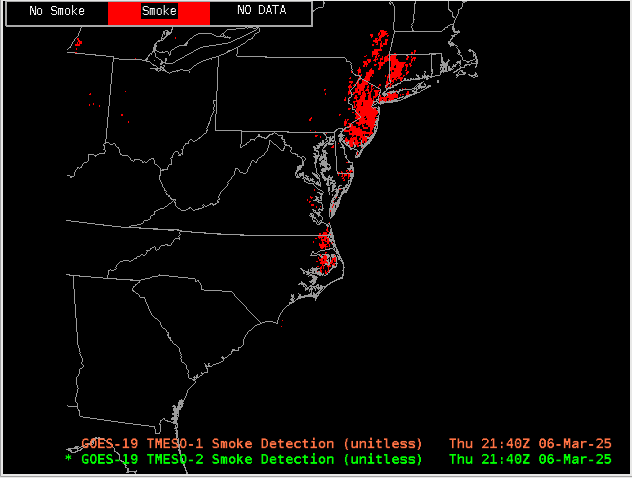 ‹#›
Notes
AWIPS ingests and displays all these products using its baseline configurations. 
No fielding issues are expected
G-19 products conform closely to G-16,17 conventions (GOES-R Product User Guide)
AWIPS’ baseline configurations for G16 and G18 are extensible for G19+
‹#›